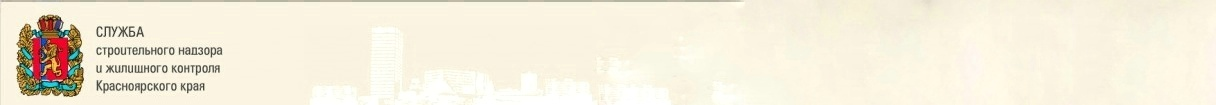 О работе службы строительного надзора и жилищного контроля Красноярского края с обращениями граждан, юридических лиц и индивидуальных предпринимателей
Одним из приоритетных направлений в деятельности службы строительного надзора и жилищного контроля Красноярского края (далее – Служба) является работа с обращениями граждан.
	Сотрудники Службы в работе с обращениями граждан руководствуются Федеральным законом от 02.05.2006 № 59-ФЗ "О порядке рассмотрения обращений граждан Российской Федерации", Положением о Службе, утвержденным постановлением Правительства Красноярского края от 03.04.2012 № 143-п.
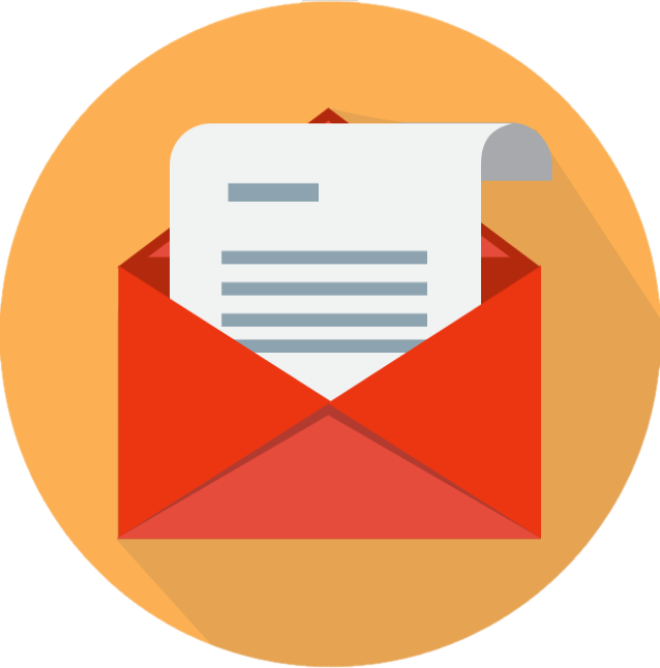 Количество обращений граждан по годам
Общая статистикаобращений граждан
За I квартал 2023 года в Службу поступило 4836 обращений граждан, что на 27% больше, чем за аналогичный период 2022 года
Из них:
Письменных – 1810;
Поступивших по системам электронного документооборота – 2638;
Единое окно цифровой обратной связи – 358;
Устных – 30.
8386 обращений юридических лиц и индивидуальных предпринимателей, что на 2,7% меньше, чем за аналогичный период 2022 года
Источники поступления обращений граждан в Службуза I квартал 2023 года
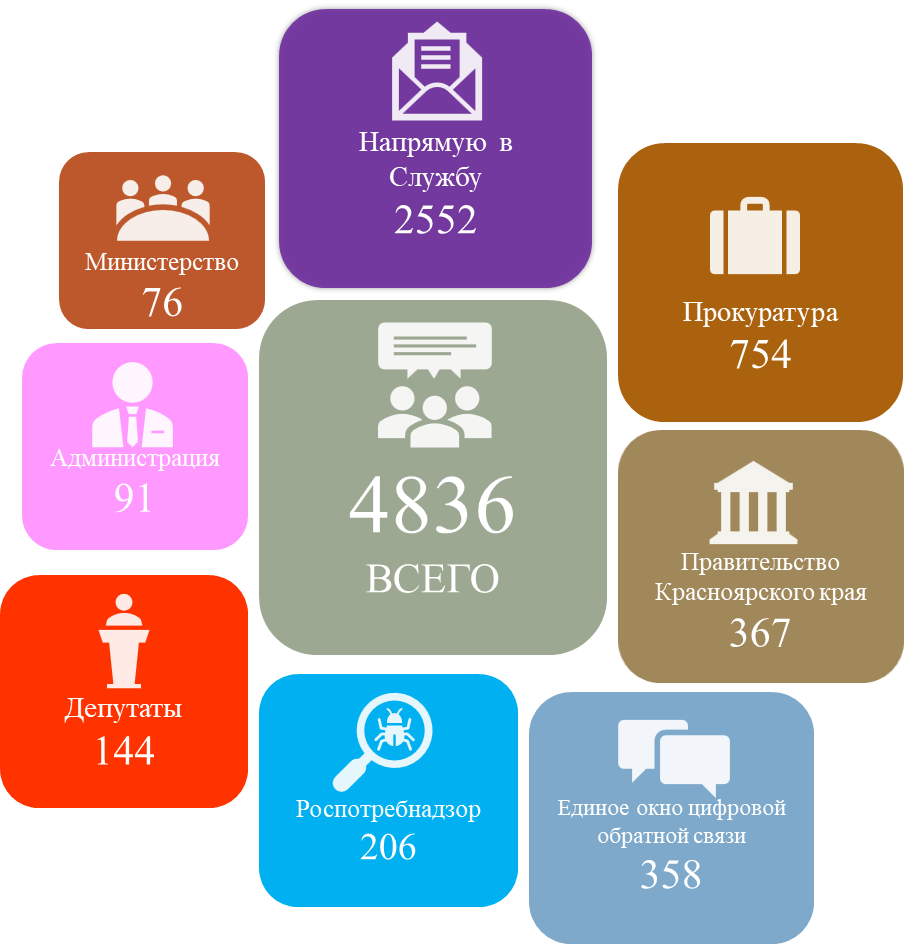 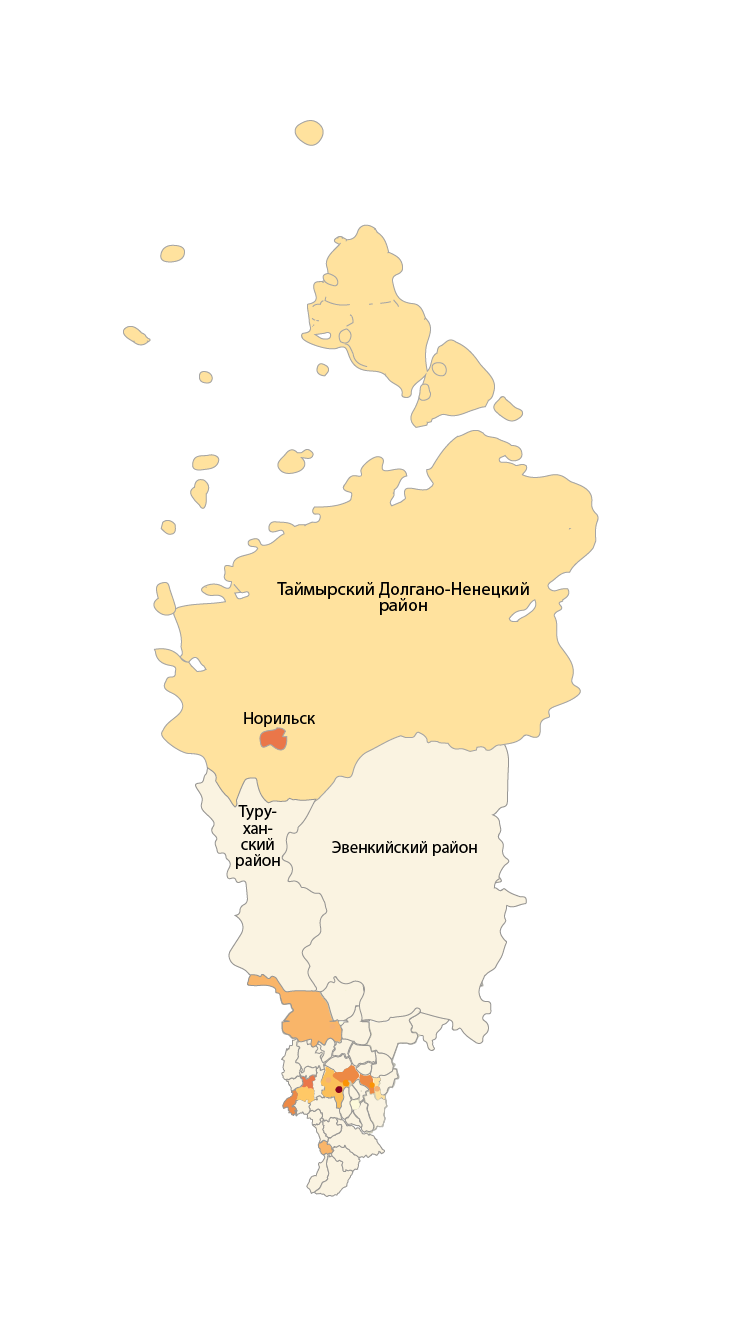 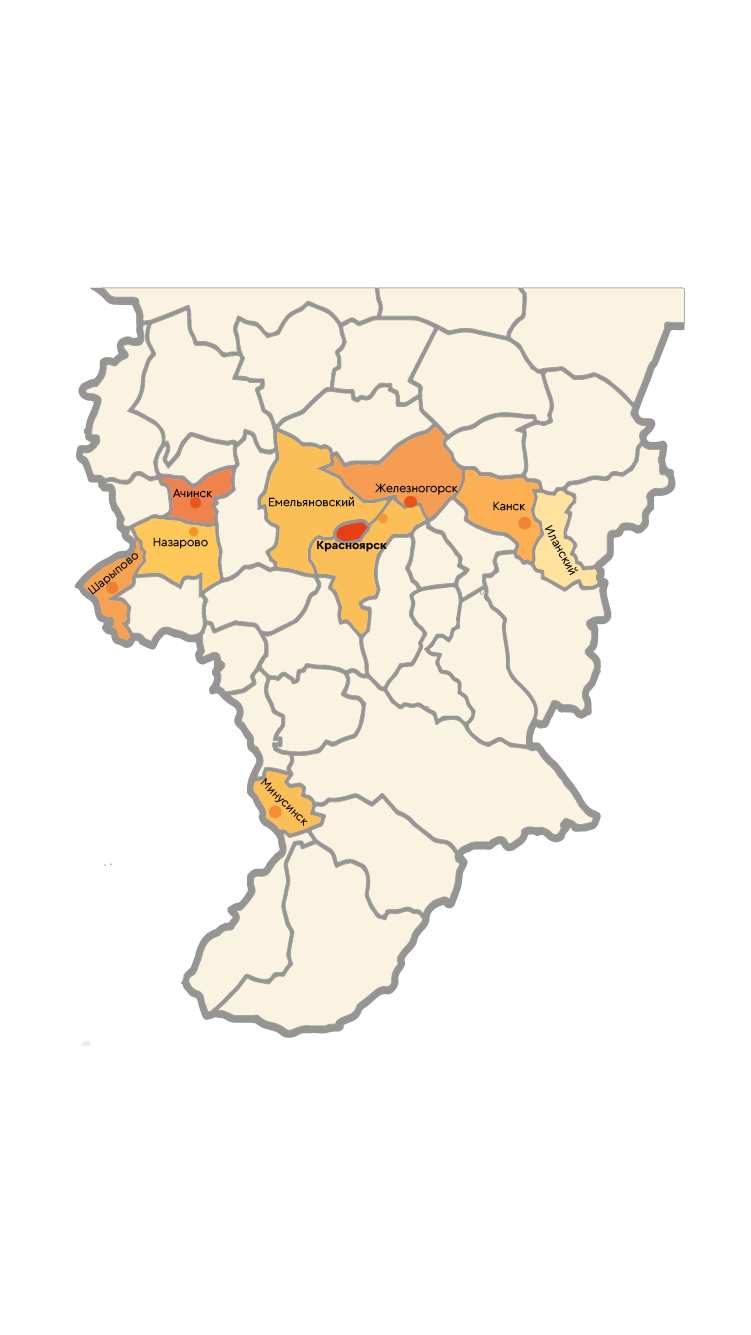 Активность населения Красноярского края
Муниципальные образования, от жителей которых обращения поступали в Службу чаще
Причины, способствующие обращениям граждан и организаций в Службу за I квартал 2023 года.
отсутствие отопления, предоставление отопления с перебоями, низкая температура в жилом помещении, ненадлежащее содержании системы отопления
увеличение тарифов в декабре 2022 года за коммунальные услуги, несогласие с начислением платы за коммунальные услуги
перерасчеты, произведенные управляющими организациями за коммунальные ресурсы в целях содержания общего имущества (далее – СОИ), в многоквартирных домах, в которых установлены общедомовые прибора учета коммунальных ресурсов, расчет производился исходя из норматива потребления коммунальные ресурсы в целях СОИ, поскольку собственниками помещений в многоквартирных домах решения о расчете СОИ по фактическим показаниям приборов учета не принимались
перерасчеты платы за электроснабжение ПАО «Красноярскэнергосбыт» из-за несвоевременной передачи сетевыми организациями объема электроэнергии, либо передача объемов электроэнергии не соответствующего показаниям индивидуальных приборов  учета по состоянию на 25 число расчетного месяца и не равному календарному месяцу, при этом в отдельные расчетные периоды социальная норма электроэнергии учитывается  в неполном объеме
возможная фальсификация официальных документов, составленных при приведении общего собрания собственников помещений МКД, протоколов общих собраний
частая смена управляющих компаний для управления многоквартирными домами порождает социальную напряженность населения, связанную с искажением волеизъявления собственников помещений, при наличии фальсификации подписей в решениях граждан, принимавших участие в общих собраниях, а также в последствии, влекущая к снижению качества управления жилищным фондом в целом
необходимость устранения строительных недостатков, выявленных в процессе эксплуатации объекта капитального строительства
недовольство строительными работами или процессами организации строительного производства
Структура вопросов, поставленных в обращениях граждан,
поступивших в Службу за I квартал 2023 года в сравнении с I кварталом 2022 года
Структура основных вопросов в обращениях граждан, поступивших в Службу за I квартал 2023 года, по содержанию общего имущества
Структура основных вопросов в обращениях граждан, поступивших в Службу за I квартал 2023 года, по предоставлению коммунальных услуг
Структура основных вопросов в обращениях граждан, поступивших в Службу за I квартал 2023 года, по начислению платы за жилищные и коммунальные услуги
Количество обращений граждан, поступивших в территориальные подразделения Службы за I квартал 2023 года,
по сравнению с I кварталом 2022 года
Из общего числа обращений граждан за I квартал 2023 года в территориальные подразделения Службы поступило 1397 обращений граждан, что на 47% больше, чем за аналогичный период 2022 года.
Количество обращений граждан, поступивших в Службу по Центральной группе районов Красноярского края
за I квартал 2023 года, в сравнении с I кварталом 2022 года
Активность граждан по районам г. Красноярска
Основные вопросы, по которым поступило наибольшее количество обращений от граждан г. Красноярска
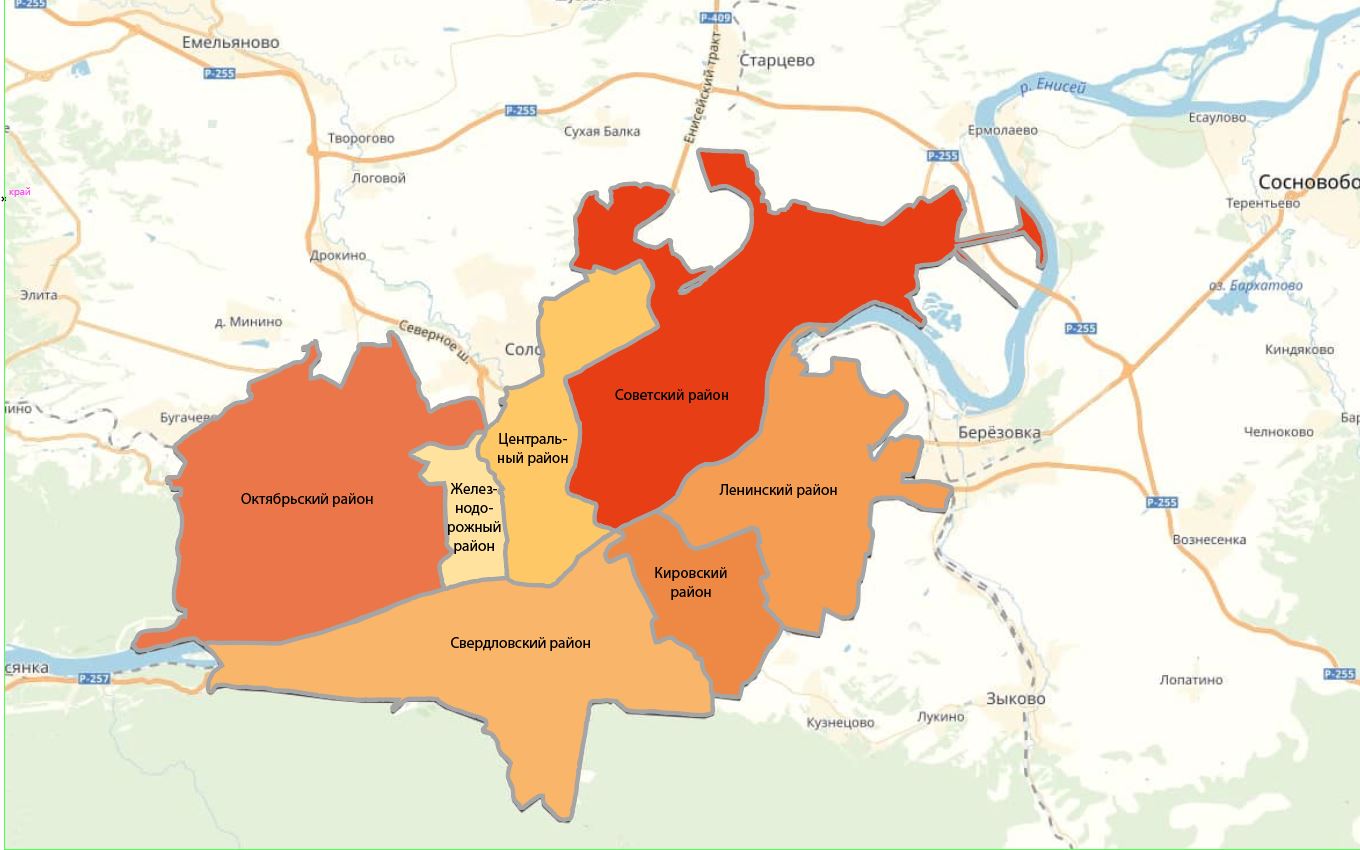 Неправомерное начисление платы за коммунальные услуги
17,8%
Ненадлежащее содержание подъездов
11,1 %
Фальсификация, ФХД, ознакомление с документами, порядок проведения ОСС
11%
Ненадлежащее содержание  придомовой  территории
9%
Отсутствие отопления, предоставление отопления с перебоями, низкая температура в жилых помещениях
8,6%
Ненадлежащее содержание конструктивных элементов здания
4,9%
Ненадлежащее содержание крыш, кровель, чердачных помещений
3,6%
Размещение информации в ГИС ЖКХ
3,3%
Размещение в СМИ информации о порядке работы с обращениями граждан и другой актуальной информации
В Службе отработана система оперативного взаимодействия со средствами массовой информации, регулярного освещения деятельности службы на страницах газет, журналов, радио и телевидении.

Официальный сайт Службы расположен в сети Интернет по адресу: http://www.krasnadzor.ru.

«Электронная приемная» официального сайта службы содержит информацию о том, как обратиться в службу, график приема граждан, требования к письменному обращению граждан, обзор обращений граждан. Ответственные лица Службы обеспечивают своевременное предоставление и обновление информации для размещения на официальном сайте.

За I квартал 2023 года в средствах массовой информации размещено 133 публикации и других журналистских материалов в целях доведения до населения общественно важной информации, также дополнительно размещена информация на официальном сайте Службы в количестве 201 публикации.

Службой создан телеграм-канал https://t.me/krasnadzor с количеством подписчиков более 2100 человек, где размещено  200 публикаций.

На странице Службы в «Вконтакте», размещено 16 публикаций.
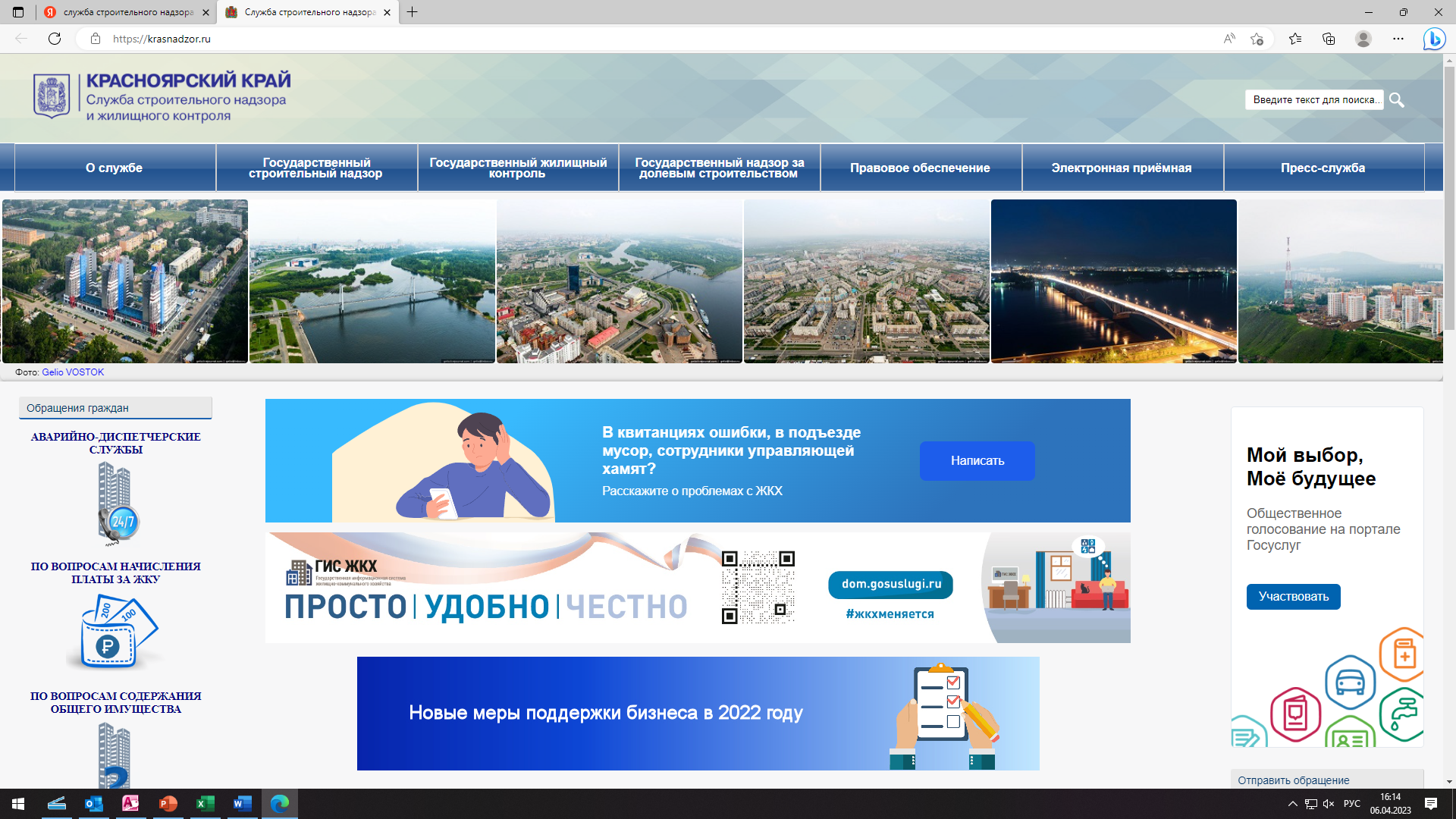 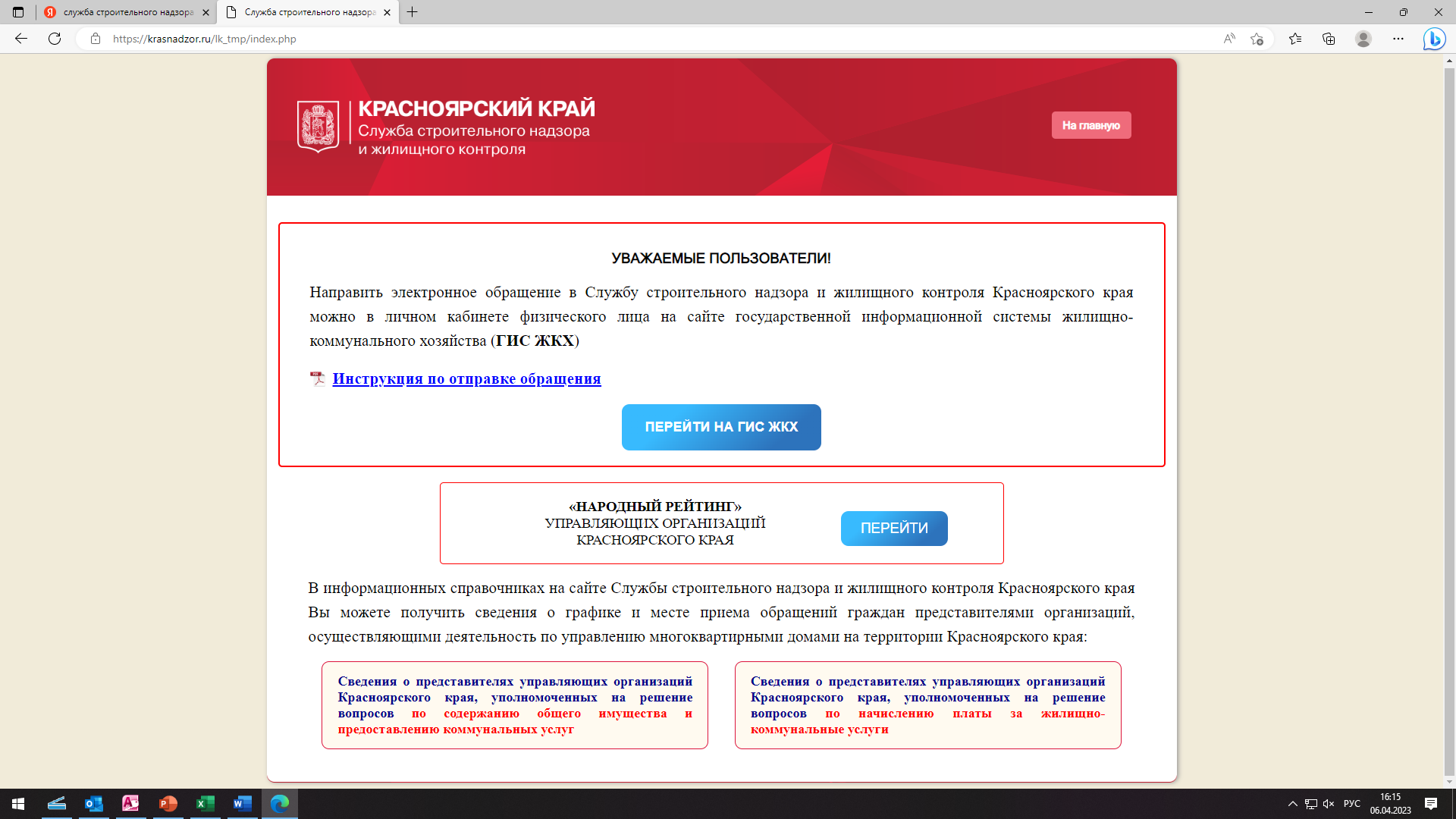 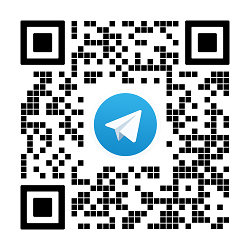 Личный прием граждан
Ежемесячно руководитель, заместители, руководители структурных подразделений Службы и начальники отделов ведут личный прием граждан.
	 Руководителем Службы лично принято 30 граждан, руководителями территориальных подразделений Службы принято 170 граждан.
	В период рабочих поездок в муниципальные образования края принято 11 граждан.
	Служба на постоянной основе участвует в днях бесплатной юридической помощи, проводимой Красноярским региональным отделением Общероссийской общественной организации «Ассоциация юристов России». За I квартал 2023 года принято 25 граждан.
	В I квартале 2023 году Служба участвовала в неделях приемов граждан по вопросам жилищного-коммунального хозяйства, организованной Региональной общественной приемной Председателя Всероссийской политической партии «Единая Россия» Д.А.Медведева, было принято 2 гражданина.
	Служба участвовала в мероприятиях управления по работе с обращениями граждан - общественной приемной Губернатора края. В мобильной приемной Губернатора края принято 27 граждан.
	Служба принимала участие в выставке «Строительство и Архитектура», в рамках которой была организована консультативная площадка. Проконсультировано 28 граждан и 2 юридических лица.
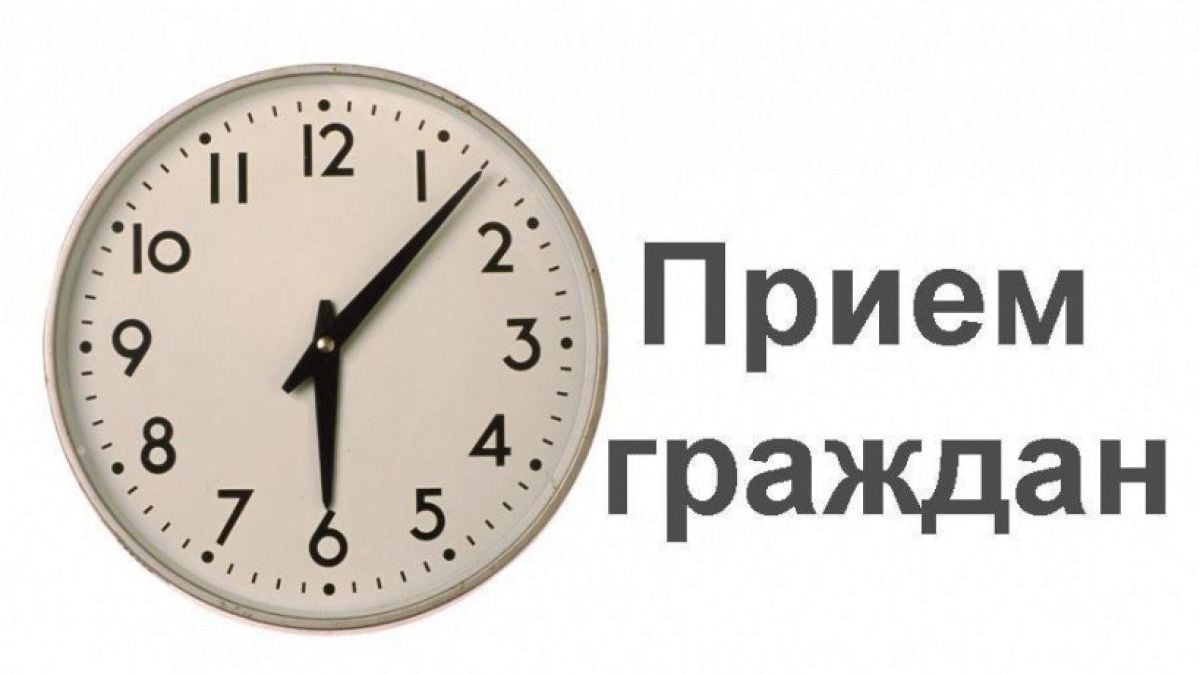 Итоги за I квартал 2023 года
рассмотрено 4510 обращений граждан
По результатам рассмотрения обращений граждан приняты следующие решения:
«ответ по существу, разъяснение»- 2841
«оставлено без ответа автору»- 1
«ответ по существу, поддержано, меры приняты»- 955
«ответ по существу, не поддержано»- 414
«дан ответ»- 299
направлено более 4471 письменного ответа по результатам рассмотрений обращений граждан
направлено более 12448 письменных ответов по результатам рассмотрения обращений юридических лиц и индивидуальных предпринимателей 
выдано 940 предостережений о недопустимости нарушений обязательных требований
рассмотрено 335 писем с информацией об устранении и недопущении нарушений, 36 писем – о возражениях по полученным предостережениям 
Выявленные нарушения, по которым выданы предостережения:
1235 нарушений правил и норм технической эксплуатации жилищного фонда
239 нарушений порядка расчета внесения платы за жилищно-коммунальные услуги
37 нарушения правил управления многоквартирными домами
153 нарушения своевременного и полного размещения информации в ГИС ЖКХ
106 нарушений качества предоставления коммунальных услуг
28 нарушений в работе по организации работы с твердыми коммунальными отходами, их сбору и вывозу
85 нарушений по эксплуатации дворовых территорий
39 грубых нарушений лицензионных требований
48 нарушений обязательных требований по энергосбережению в жилищном фонде
 2 нарушения эксплуатации внутридомового газового оборудования
30 нарушений в организации капитального ремонта многоквартирных домов
14 нарушений при эксплуатации лифтового оборудования
проведено 55 выездных обследований многоквартирных домов
44 проверки и инспекционных визита
выявлено 23 нарушения требований жилищного законодательства, в том числе: 19 нарушений правил и норм технической эксплуатации жилищного фонда, 2 нарушения порядка расчета внесения платы за жилищно-коммунальные услуги, 2 нарушения требований законодательства о размещении информации в ГИС ЖКХ
на основании выявленных нарушений выдано 10 предписаний
Меры по устранению причин и условий, способствующих повышенной активности обращения граждан
С целью устранения причин и условий, способствующих повышенной активности обращений граждан приняты следующие меры:
проведены консультации граждан в телефонном режиме
опубликована информации на сайте Службы и в СМИ по актуальным темам
проведены личные приемы граждан руководителем Службы, руководителями территориальных подразделений, начальниками отделов
проведены профилактические визиты и рабочие встречи с руководителями управляющих компаний, которые допускают нарушения, и на которых жалуются граждане в своих обращениях
проведены рабочие встречи в органах местного самоуправления по актуальным вопросам
направлены письма в министерство промышленности, энергетики и жилищно-коммунального хозяйства Красноярского края для содействия по урегулированию вопроса по  своевременному снятию и предоставлению сетевыми организациями ПАО «Россети Сибирь» и АО «КрасЭко» в ПАО «Красноярскэнергосбыт»  показаний индивидуальных приборов учета в сроки, соответствующие действующему жилищному законодательству
направлены информационные письма и выданы предостережения при наличии признаков нарушения при оценке сведений по поступившим обращениям на предмет правильности начисления платы за коммунальные услуги, в том числе, на предмет начисления платы за коммунальные услуги с учетом предельного индекса изменения платы за коммунальные услуги в связи с увеличением тарифов за коммунальные услуги 
организовано оперативное взаимодействие с органами  уголовного преследования в рамках заключенного трехстороннего соглашения между прокуратурой края, Службой и ГУ МВД России по краю, с целью выявления подложных документов, связанных с организацией, и проведением общих собраний собственников помещения в многоквартирных домах, пресечения дальнейшего использования таких документов для управления многоквартирными домами, а также недопущения к управлению многоквартирным домом недобросовестных юридических лиц на основании подложных документов
направлена информация в адрес застройщиков для принятия мер по устранению нарушений, выявленных при эксплуатации объектов капитального строительства